Artificial intelligence methodsand their applications
Bayesian networks and probabilistic reasoning


Dr. Péter Antal
antal@mit.bme.hu

29/08/2018
Bayesian networks
1
Overview
Probabilistic approach: uncertainty, distributions.
Probabilistic models: Bayesian networks
Causal aspects. 
Knowledge engineering Bayesian networks.
Inference in Bayesian networks.
Learning Bayesian networks.

Book: Russell, Stuart J., and Peter Norvig. Artificial intelligence: a modern approach.
Online resources: http://aima.cs.berkeley.edu/ 
Slides: http://aima.eecs.berkeley.edu/slides-pdf/ 
Resources in Hungarian: http://mialmanach.mit.bme.hu/ 
BayesCube: http://bioinfo.mit.bme.hu/
Bayesian networks
2
Interpretations of probability
Sources of uncertainty
inherent uncertainty in the physical process;
inherent uncertainty at macroscopic level;
ignorance;
practical omissions;
Interpretations of probabilities:
combinatoric;
physical propensities;
frequentist;
personal/subjectivist;
instrumentalist;
Bayesian networks
3
A chronology of uncertain inference
[1713] Ars Conjectandi (The Art of Conjecture), Jacob Bernoulli
Subjectivist interpretation of probabilities
[1718] The Doctrine of Chances, Abraham de Moivre
the first textbook on probability theory
Forward predictions
„given a specified number of white and black balls in an urn, what is the probability of drawing a black ball?”
his own death
[1764, posthumous] Essay Towards Solving a Problem in the Doctrine of Chances, Thomas Bayes
Backward questions: „given that one or more balls has been drawn, what can be said about the number of white and black balls in the urn”
[1812], Théorie analytique des probabilités, Pierre-Simon Laplace
General Bayes rule
...
[1933]: A. Kolmogorov: Foundations of the Theory of Probability
Basic concepts of probability theory
Joint distribution
Conditional probability
Bayes’ rule
Chain rule
Marginalization
General inference
Independence
Conditional independence
Contextual independence
October 28, 2019
Bayesian networks
5
Syntax
Atomic event: A complete specification of the state of the world about which the agent is uncertain

E.g., if the world consists of only two Boolean variables Cavity and Toothache, then there are 4 distinct atomic events:

Cavity = false Toothache = false
Cavity = false  Toothache = true
Cavity = true  Toothache = false
Cavity = true  Toothache = true
Atomic events are mutually exclusive and exhaustive
Axioms of probability
For any propositions A, B

0 ≤ P(A) ≤ 1
P(true) = 1 and P(false) = 0
P(A  B) = P(A) + P(B) - P(A  B)
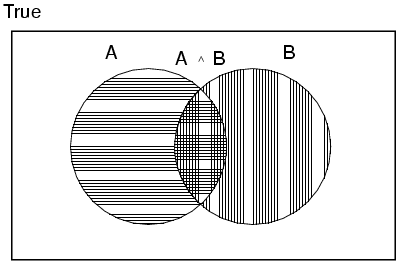 Syntax
Basic element: random variable
Similar to propositional logic: possible worlds defined by assignment of values to random variables.

Boolean random variables
e.g., Cavity (do I have a cavity?)
Discrete random variables
e.g., Weather is one of <sunny,rainy,cloudy,snow>
Domain values must be exhaustive and mutually exclusive

Elementary proposition constructed by assignment of a value to a random variable: e.g., Weather = sunny, Cavity = false (abbreviated as cavity)

Complex propositions formed from elementary propositions and standard logical connectives e.g., Weather = sunny  Cavity = false
Joint (probability) distribution
Prior or unconditional probabilities of propositions
e.g., P(Cavity = true) = 0.1 and P(Weather = sunny) = 0.72 correspond to belief prior to arrival of any (new) evidence

Probability distribution gives values for all possible assignments:
P(Weather) = <0.72,0.1,0.08,0.1> (normalized, i.e., sums to 1)
			
Joint probability distribution for a set of random variables gives the probability of every atomic event on those random variables
P(Weather,Cavity) = a 4 × 2 matrix of values:

	Weather =		sunny	rainy	cloudy	snow 
	Cavity = true 		0.144	0.02 	0.016 	0.02
	Cavity = false		0.576	0.08 	0.064 	0.08
Conditional probability
Definition of conditional probability:
P(a | b) = P(a  b) / P(b) if  P(b) > 0

Product rule gives an alternative formulation:
P(a  b) = P(a | b) P(b) = P(b | a) P(a)

A general version holds for whole distributions, e.g.,
P(Weather,Cavity) = P(Weather | Cavity) P(Cavity)
(View as a set of 4 × 2 equations, not matrix mult.)
Conditional probability
Conditional or posterior probabilities

e.g., P(cavity | toothache) = 0.8

i.e., given that toothache is all I know


(Notation for conditional distributions:

P(Cavity | Toothache) = 2-element vector of 2-element vectors)


If we know more, e.g., cavity is also given, then we have

P(cavity | toothache,cavity) = 1


New evidence may be irrelevant, allowing simplification, e.g.,

P(cavity | toothache, sunny) = P(cavity | toothache) = 0.8
This kind of inference, sanctioned by domain knowledge, is crucial
Bayes’ rule
An algebraic triviality
A scientific research paradigm
A practical method for inverting causal knowledge to diagnostic tool.
Chain rule
Chain rule is derived by successive application of product rule:
P(X1, …,Xn) 	= P(X1,...,Xn-1) P(Xn | X1,...,Xn-1)
                 	= P(X1,...,Xn-2) P(Xn-1 | X1,...,Xn-2) P(Xn | X1,...,Xn-1)
                  	= …
                  	= π P(Xi | X1, … ,Xi-1)
Marginalization
~Summing out/averaging out

Start with the joint probability distribution:







For any proposition φ, sum the atomic events where it is true: P(φ) = Σω:ω╞φ P(ω)
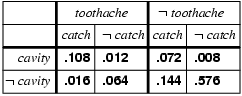 Inference by enumeration
Start with the joint probability distribution:






Can also compute conditional probabilities:

	P(cavity | toothache) 	= P(cavity  toothache)
						P(toothache)
					= 	      0.016+0.064
					   0.108 + 0.012 + 0.016 + 0.064
					= 0.4
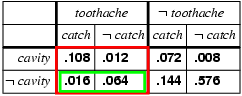 Normalization
Denominator can be viewed as a normalization constant α






P(Cavity | toothache) = α, P(Cavity,toothache) 
= α, [P(Cavity,toothache,catch) + P(Cavity,toothache, catch)]
= α, [<0.108,0.016> + <0.012,0.064>] 
= α, <0.12,0.08> = <0.6,0.4>


General idea: compute distribution on query variable by fixing evidence variables and summing over hidden variables
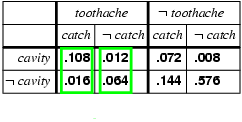 Inference by enumeration, contd.
Any question about observable events in the domain can be answered by the joint distribution.

Typically, we are interested in the posterior joint distribution of the query variables Y 	given specific values e for the evidence variables E
Let the hidden variables be H = X - Y – E
Then the required summation of joint entries is done by summing out the hidden variables:
P(Y | E = e) = αP(Y,E = e) = αΣhP(Y,E= e, H = h)


The terms in the summation are joint entries because Y, E and H together exhaust the set of random variables
Obvious problems:
Worst-case time complexity O(dn) where d is the largest arity
Space complexity O(dn) to store the joint distribution
How to find the numbers for O(dn) entries?
Independence,Conditional independence
IP(X;Y|Z) or (X⫫Y|Z)P denotes that X is independent of Y given Z defined as follows
for all x,y and z with P(z)>0:  P(x;y|z)=P(x|z) P(y|z) 

(Almost) alternatively, IP(X;Y|Z) iff
P(X|Z,Y)= P(X|Z) for all z,y with P(z,y)>0.
Other notations: DP(X;Y|Z) =def= ┐IP(X;Y|Z)
Direct dependence: DP(X;Y|V/{X,Y})
Measures of dependence
Information theoretic based dependence
Entropy: H(X)
Conditional entropy: H(X|Y)
Kullback-Leibler divergence (KL(p||q))
Not distance (asymmetric, triangle inequality)
Always positive
Mutual information: MI(X;Y), MI(X;Y|Z)
MI(X;Y)=H(X)-H(X|Y)
MI(X;Y)=KL(p(X,Y)||p(X)p(Y))
October 28, 2019
A.I.
19
Context-specific independence
Contextual independence: IP(X;Y|Z=z) for not all z.
Bleeding
strong
absent
weak
P(D|Bleeding=strong)
Onset
Regularity
Onset=early
Onset=late
irregular
regular
P(D|B=a,O=e)
Mutation
P(D|B=w,R=r)
Mutation
h.wild
mutated
h.wild
mutated
P(D|a,l,m)
P(D|a,l,h.w.)
P(D|w,i,m)
P(D|w,i,h.w.)
Decision tree: Each internal node represent a (univariate) test, the leafs contains 
the conditional probabilities given the values along the path.
Decision graph: If conditions are equivalent, then subtrees can be merged.
E.g. If (Bleeding=absent,Onset=late) ~ (Bleeding=weak,Regularity=irreg)
Probabilistic graphical models
Bayesian Networks
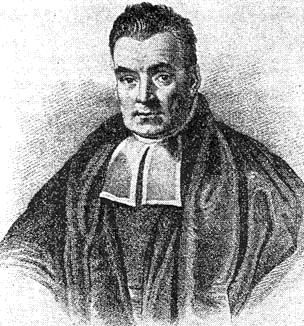 A directed acyclic graph (DAG)
Nodes are random variables
Edges represent direct dependence (causal relationship)
Local models: P(Xi|Pa(Xi))
Offers three interpretations
Thomas Bayes 
(c. 1702 – 1761)
Causal model
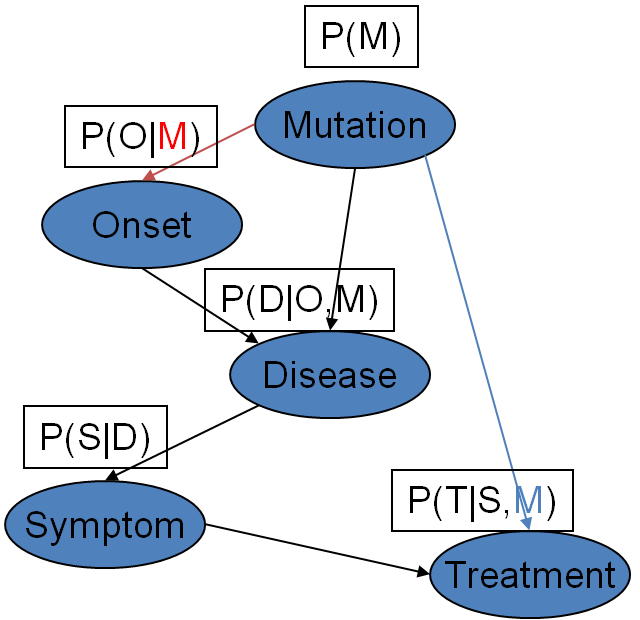 Causal model
Quantitative distribution model
Graphical independence representation
Quantitative distribution model
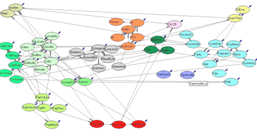 Graphical independence representation
21
Bayesian networks: three facets
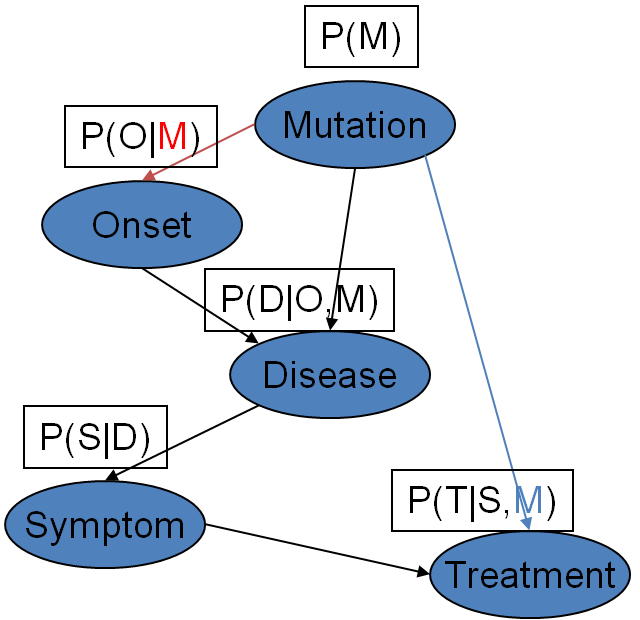 3. Concise representation of joint distributions
1. Causal model
MP={IP,1(X1;Y1|Z1),...}
2. Graphical representation of (in)dependencies
+1 extension: Decision networks
BayesCube: http://bioinfo.mit.bme.hu/
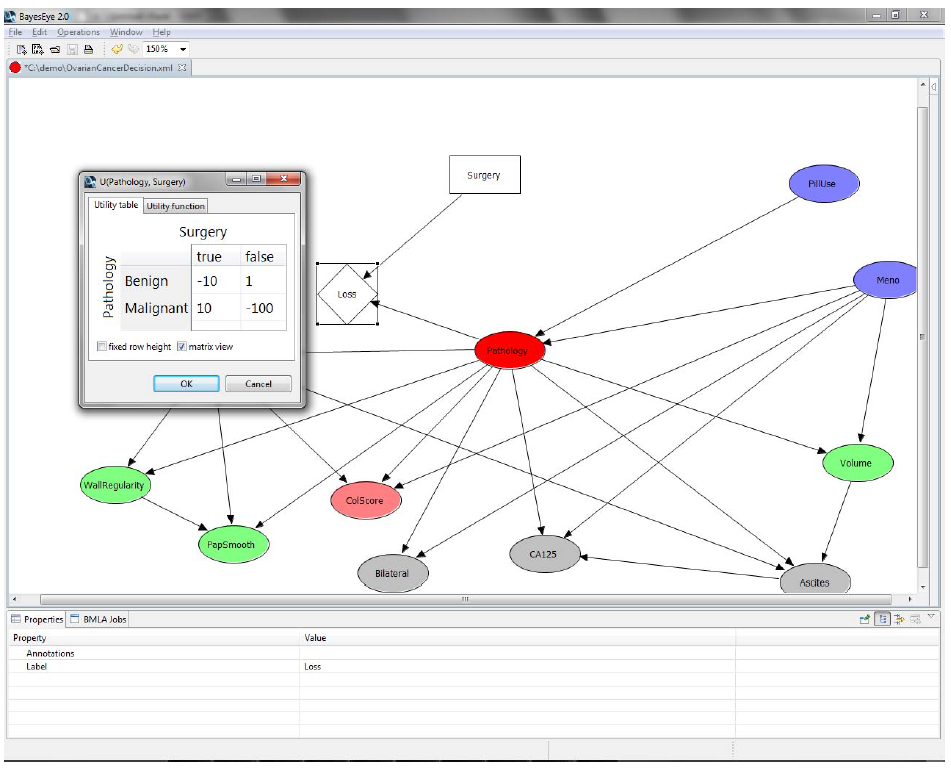 Decision node
Chance node
Utility/loss matrix/function
Utility/loss node
Example: diagnostics
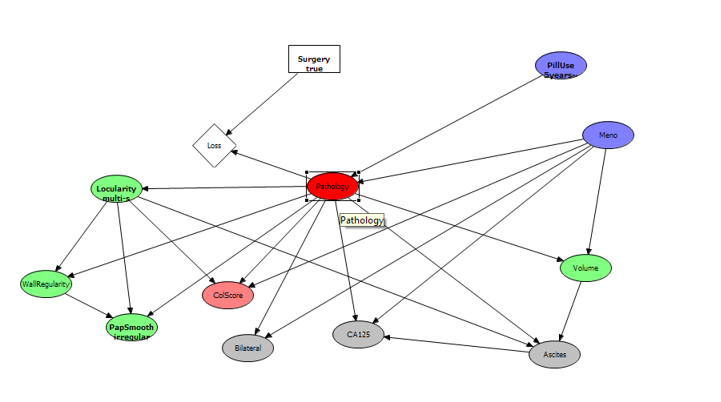 BayesCube: http://bioinfo.mit.bme.hu/
Antal, P., Fannes, G., Timmerman, D., Moreau, Y. and De Moor, B., 2004. Using literature and data to learn Bayesian networks as clinical models of ovarian tumors. Artificial Intelligence in medicine, 30(3), pp.257-281.
Example: sequential inference
P(Pathology=malignant|E=e)
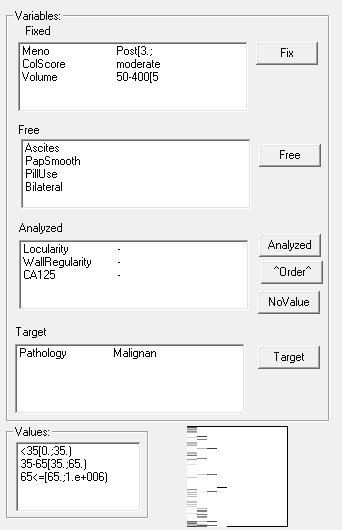 1
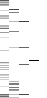 Evidence e
Fixed
Fixed+Locularity
Fixed+Locularity,WallRegularity
Fixed+Loc.,WallReg.,CA125
Naive Bayesian network
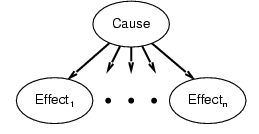 Assumptions: 

1, Two types of nodes: a cause and effects.

2, Effects are conditionally independent of each other given their cause.
Variables (nodes) 
	Flu: present/absent
	FeverAbove38C: present/absent
	Coughing: present/absent
P(Flu=present)=0.001
P(Flu=absent)=1-P(Flu=present)
Model
Flu
P(Coughing=present|Flu=present)=0.3
P(Coughing=absent|Flu=present)=1-0.7
P(Coughing=present|Flu=absent)=0.02
P(Coughing=absent|Flu=absent)=1-0.02
P(Fever=present|Flu=present)=0.6
P(Fever=absent|Flu=present)=1-0.6
P(Fever=present|Flu=absent)=0.01
P(Fever=absent|Flu=absent)=1-0.01
Fever
Coughing
Naive Bayesian network (NBN)
Decomposition of the joint:
P(Y,X1,..,Xn)	= P(Y)∏iP(Xi,|Y, X1,..,Xi-1)	//by the chain rule
		 = P(Y)∏iP(Xi,|Y)	// by the N-BN assumption
	2n+1 parameteres!

Diagnostic inference:
P(Y|xi1,..,xik)	 = P(Y)∏jP(xij,|Y) / P(xi1,..,xik)

If Y is binary, then the odds
P(Y=1|xi1,..,xik) / P(Y=0|xi1,..,xik)  = P(Y=1)/P(Y=0) ∏j P(xij,|Y=1) / P(xij,|Y=0)
Flu
Fever
Coughing
Example: SPAM filter NBN
SPAM filter
SPAM: yes/no [suspicious..]
Attributes
Sender, subject, link, attachment,..
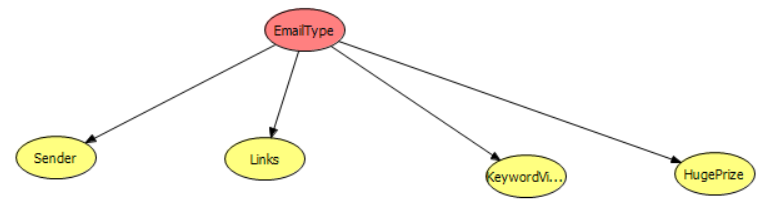 Example: Flu diagnostics
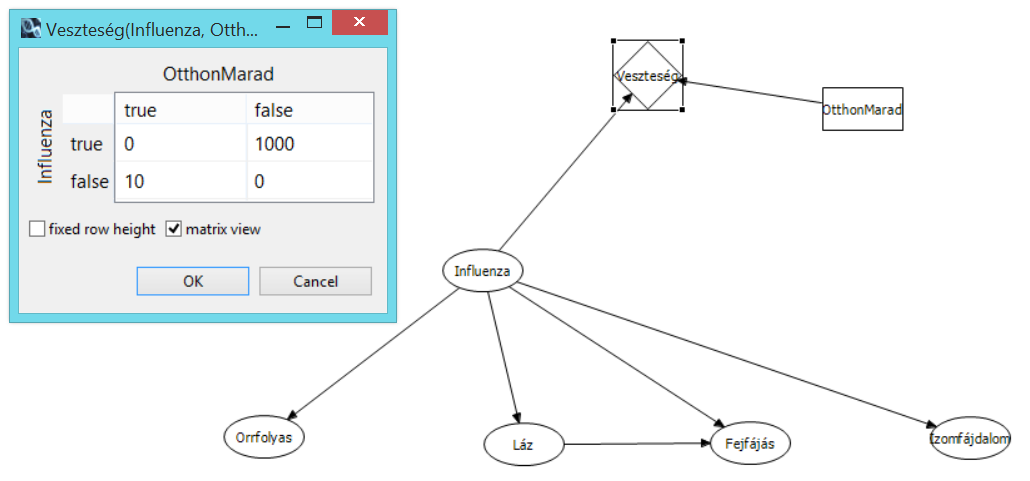 Markov processes (Markov chains)
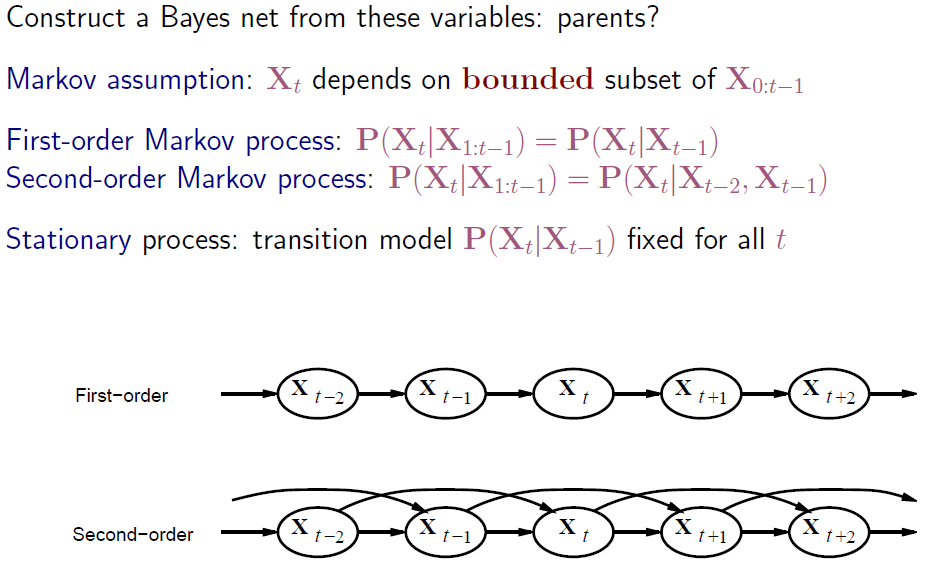 Bayesian networks
30
Hidden Markov Models (HMMs)
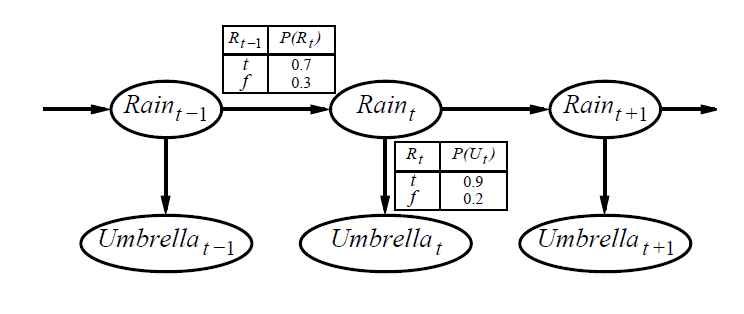 Bayesian networks
31
HMMs: definition
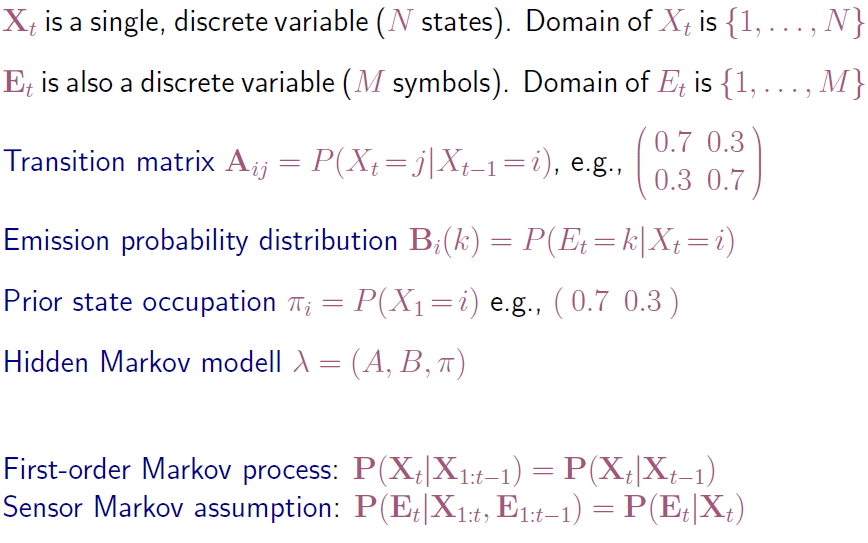 Bayesian networks
32
HMM: inference tasks
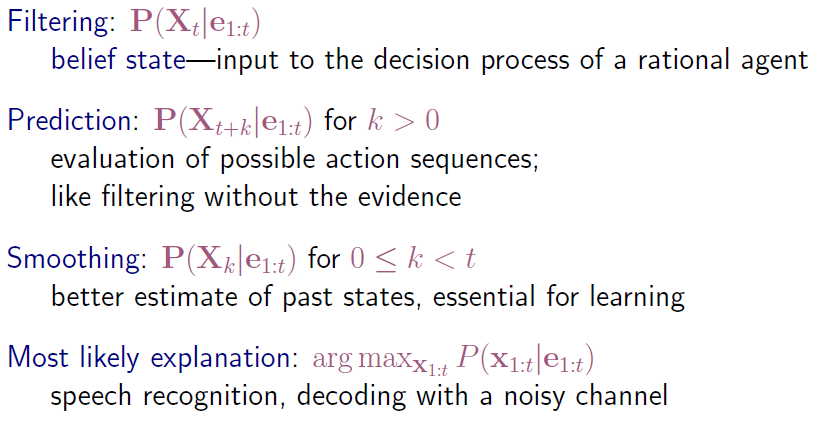 Bayesian networks
33
HMM: filtering
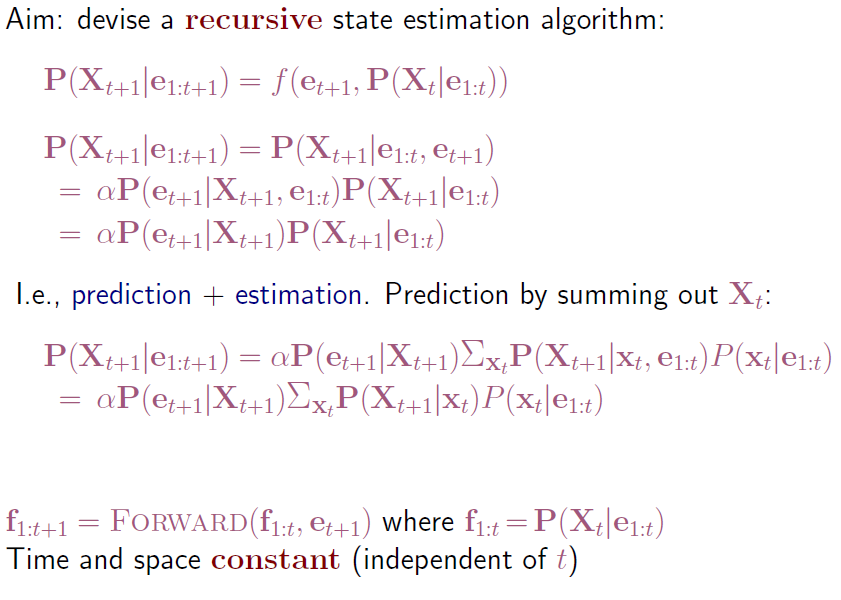 Bayesian networks
34
Bayesian networks (BNs)
A simple, graphical notation for conditional independence assertions and hence for compact specification of full joint distributions

Syntax:
a set of nodes, one per variable

a directed, acyclic graph (link ≈ "directly influences")
a conditional distribution for each node given its parents:
P (Xi | Parents (Xi))

In the simplest case, conditional distribution represented as a conditional probability table (CPT) giving the distribution over Xi for each combination of parent values
Example
I'm at work, neighbor John calls to say my alarm is ringing, but neighbor Mary doesn't call. Sometimes it's set off by minor earthquakes. Is there a burglar?

Variables: Burglary, Earthquake, Alarm, JohnCalls, MaryCalls

Network topology reflects "causal" knowledge:
A burglar can set the alarm off
An earthquake can set the alarm off
The alarm can cause Mary to call
The alarm can cause John to call
Example contd.
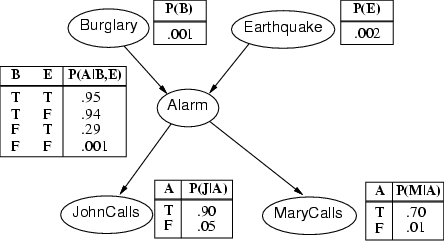 Compactness
A CPT for Boolean Xi with k Boolean parents has 2k rows for the combinations of parent values

Each row requires one number p for Xi = true(the number for  Xi = false is just 1-p)

If each variable has no more than k parents, the complete network requires O(n · 2k) numbers

I.e., grows linearly with n, vs. O(2n) for the full joint distribution

For burglary net, 1 + 1 + 4 + 2 + 2 = 10 numbers (vs. 25-1 = 31)
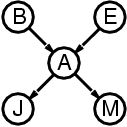 Constructing (and learning) BNs
1. Choose an ordering of variables X1, … ,Xn
2. For i = 1 to n
add Xi to the network
select parents from X1, … ,Xi-1 such that
	P (Xi | Parents(Xi)) = P (Xi | X1, ... Xi-1)

This choice of parents guarantees:

P (X1, … ,Xn) 	= πi =1 P (Xi | X1, … , Xi-1)	//(chain rule)
			= πi =1P (Xi | Parents(Xi)) 	//(by construction)
n
n
Semantics
The full joint distribution is defined as the product of the local conditional distributions:

		P (X1, … ,Xn) = πi = 1 P (Xi | Parents(Xi))


e.g., P(j  m  a  b  e)

	= P (j | a) P (m | a) P (a | b, e) P (b) P (e)
n
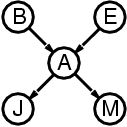 Local models in BNs: Noisy-OR
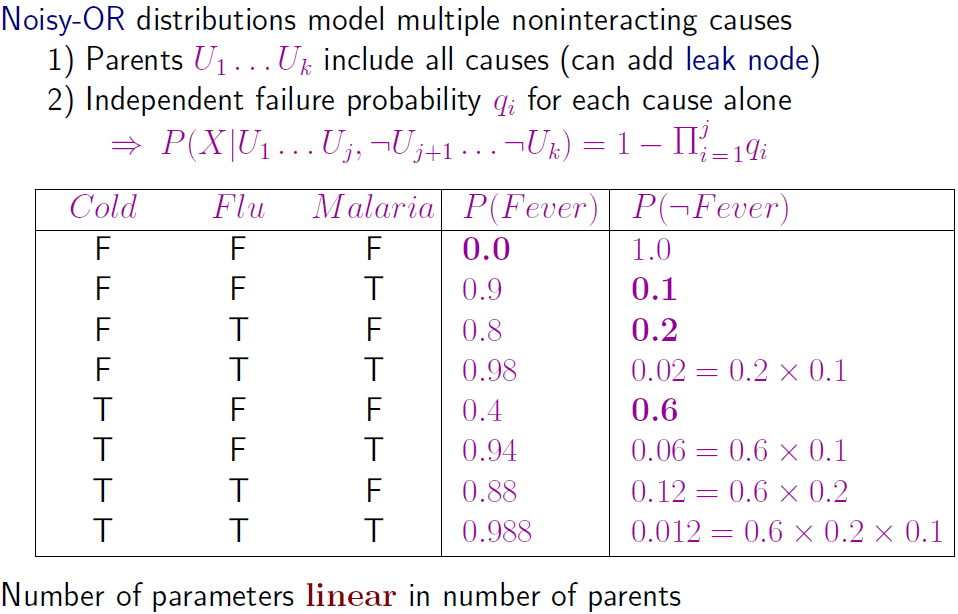 The independence model of a distribution
The independence map (model) M of a distribution P is the set of the valid independence triplets:
	MP={IP,1(X1;Y1|Z1),..., IP,K(XK;YK|ZK)}
If P(X,Y,Z) is a Markov chain, then 
MP={D(X;Y), D(Y;Z), I(X;Z|Y)}
Normally/almost always: D(X;Z)
Exceptionally: I(X;Z)
X
Y
Z
The semi-graphoid axioms
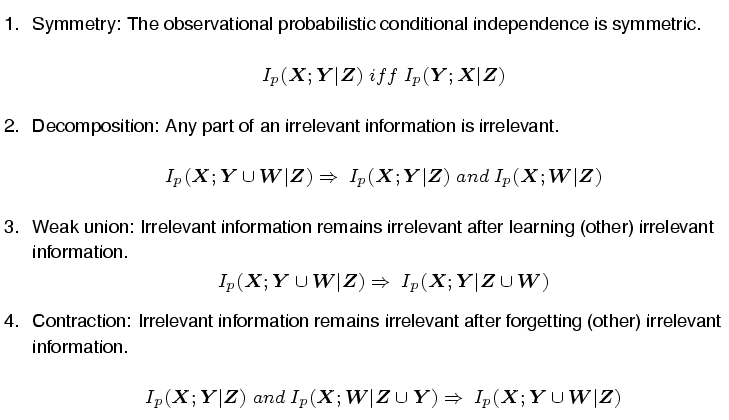 Semi-graphoids (SG): Symmetry, Decomposition, Weak Union, Contraction (holds in all probability distribution). SG is sound, but incomplete inference.
Graphoids
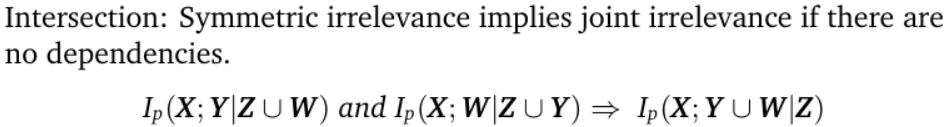 Graphoids: Semi-graphoids+Intersection (holds only in strictly positive distribution)
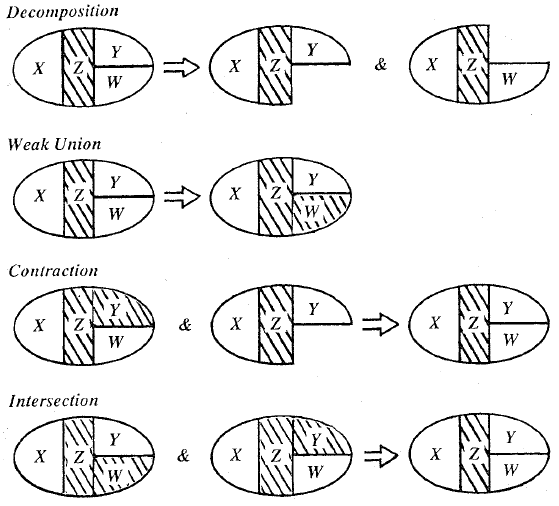 J.Pearl: Probabilistic Reasoning in intelligent systems, 1998
10/28/2019
A.I.
44
The independence map of a N-BN
If P(Y,X,Z) is a naive Bayesian network, then 
MP={D(X;Y), D(Y;Z), I(X;Z|Y)}
Normally/almost always: D(X;Z)
Exceptionally: I(X;Z)
Y
X
Z
Directed separation - independencies
IG(X;Y|Z) denotes that X is d-separated (directed separated) from Y by Z in directed graph G.
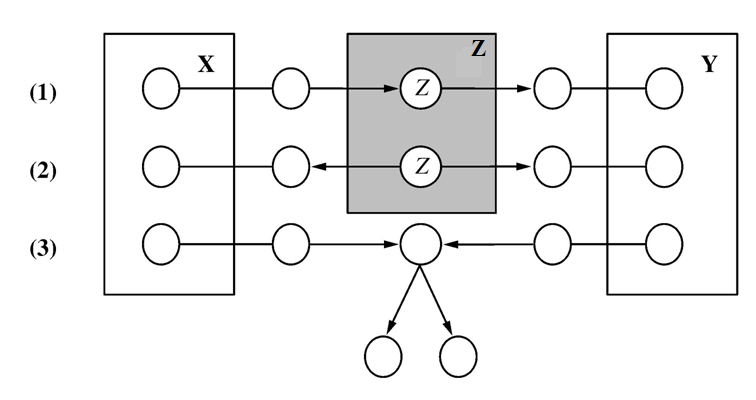 d-separation/global Markov condition
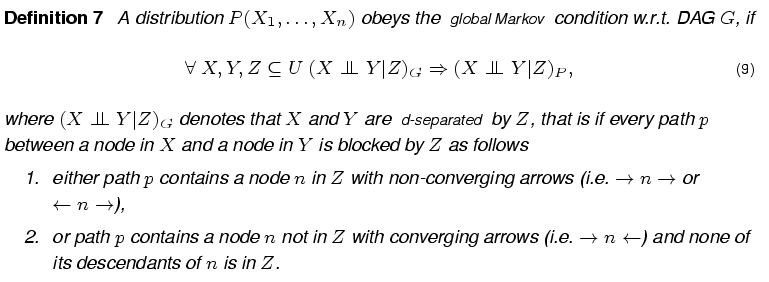 Parametrically encoded intransitivity of dependencies
In the first order Markov chain below, despite the dependency of X-Y and Y-Z, X and Z can be independent (assuming non-binary Y).
X
Y
Z
Representation of independencies
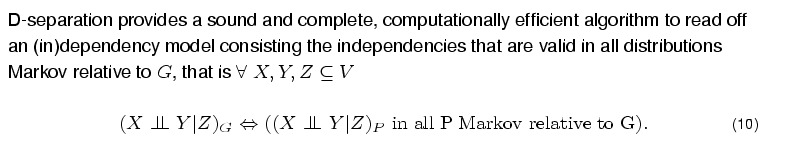 For certain distributions exact representation is not possible by Bayesian networks, e.g.:
Intransitive Markov chain: XYZ
Pure multivariate cause: {X,Z}Y
Diamond structure:
V
P(X,Y,Z,V) with MP={D(X;Z), D(X;Y), D(V;X), D(V;Z), I(V;Y|{X,Z}), I(X;Z|{V,Y}).. }.
X
Z
Y
Observational equivalence of causal models
J.Pearl:
~„3D objects”
Causal models:
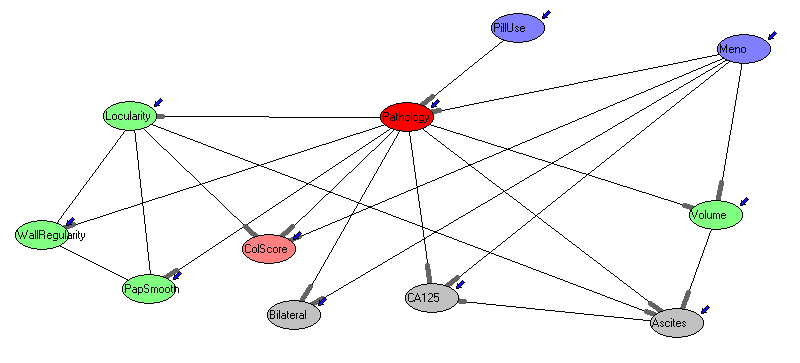 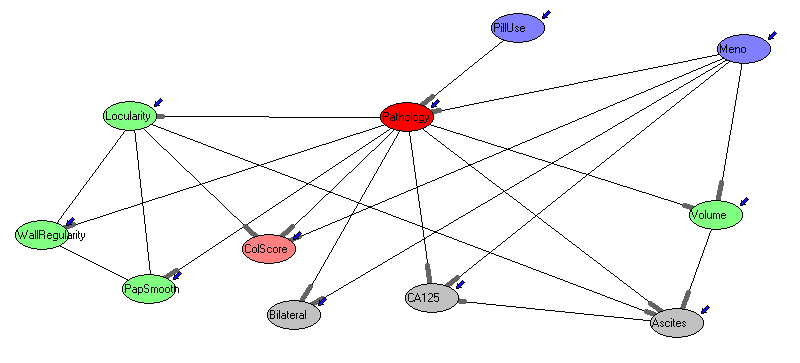 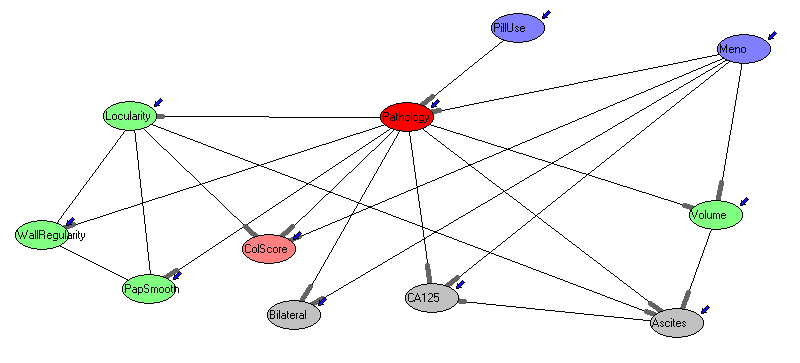 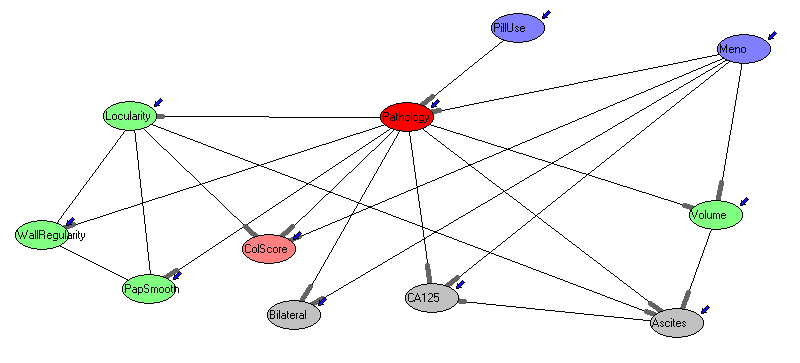 From passive observations:
P(X1,..., Xn)
„2D projection”
MP={IP,1(X1;Y1|Z1),..., IP,K(XK;YK|ZK)}
Different causal models can have the same independence map!

Typically causal models cannot be identified from passive observations, they are
observationally equivalent.
Association vs. Causation: Markov chain
Markov chain
Causal models:
X1
X2
X3
X4
X4
X3
X2
X1
P(X1,...)
MP={I(Xi+1;Xi-1|Xi)}
„first order Markov property”
Flow of time?
Building block of causality and arrow of time
p(X),p(Z|X),p(Y|Z)
X
Z
Y
p(X),p(Z|X,Y),p(Y)
p(X|Z),p(Z|Y),p(Y)
“transitive” M ≠ „intransitive” M
X
Y
X
Z
Y
Z
p(X|Z),p(Z),p(Y|Z)
„v-structure”
X
Z
Y
MP={D(X;Z), D(Z;Y), D(X,Y), I(X;Y|Z)}
MP={D(X;Z), D(Y;Z), I(X;Y), D(X;Y|Z) }
Often: present knowledge renders future states conditionally independent.
	(confounding)
Ever(?): present knowledge renders past states conditionally independent.
	(backward/atemporal confounding)
Observational equivalence of causal models
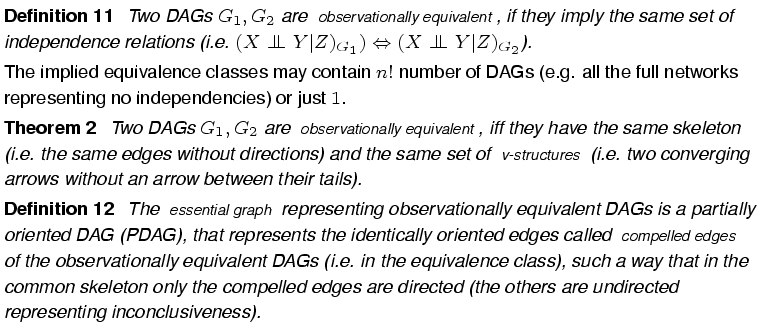 Compelled edges and PDAG
Can we interpret edges as causal relations?compelled edges
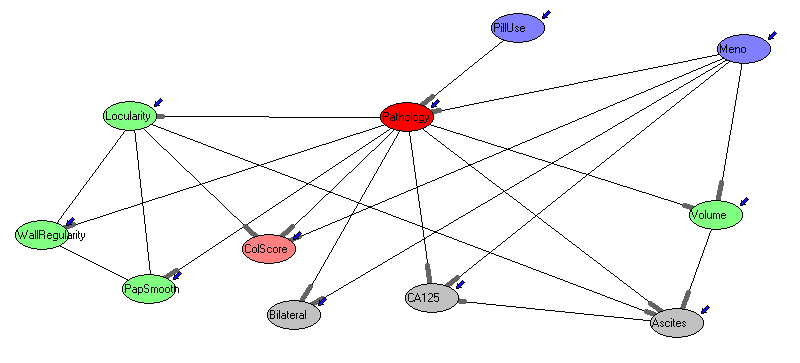 Interventional inference in causal BNs
(Passive, observational) inference
P(Query|Observations) 
Interventionist inference
P(Query|Observations, Interventions)
Counterfactual inference
P(Query| Observations, Counterfactual conditionals)
Interventions and graph surgery
If G is a causal model, then compute p(Y|do(X=x)) by
deleting the incoming edges to X
setting X=x
performing standard Bayesian network inference.
Subpopulation
Location
E
Mutation
*
?
X
?
Y
Disease
Association vs. Causation
Causal models:
Reichenbach's Common Cause Principle:
a correlation between events X and Y indicates either that X causes Y, or that Y causes X, or that X and Y have a common cause.
*
...
*
*
...
X
Y
X
Y
X
Y
Y causes X
X
Y
X causes Y
There is a common cause (pure confounding)
Causal effect of Y on X
is confounded by many factors
From passive observations:
P(X,Y)
MP={D(X;Y)}
X
Y
„X and Y are associated”
Local Causal Discovery(can we interpret edges as causal relations in the presence of hidden variables?)
Can we learn causal relations from observational data in presence of confounders???
A genetic
polymorphism*
Increased propensity
Smoking
Smoking
Increased susceptibility
Lung cancer
Lung cancer
Automated, tabula rasa causal inference from (passive) observation is possible, i.e. hidden, confounding variables can be excluded
???
E
*
X
?
Y
Inference in BNs
10/28/2019
Bayesian networks
59/x
Inference tasks
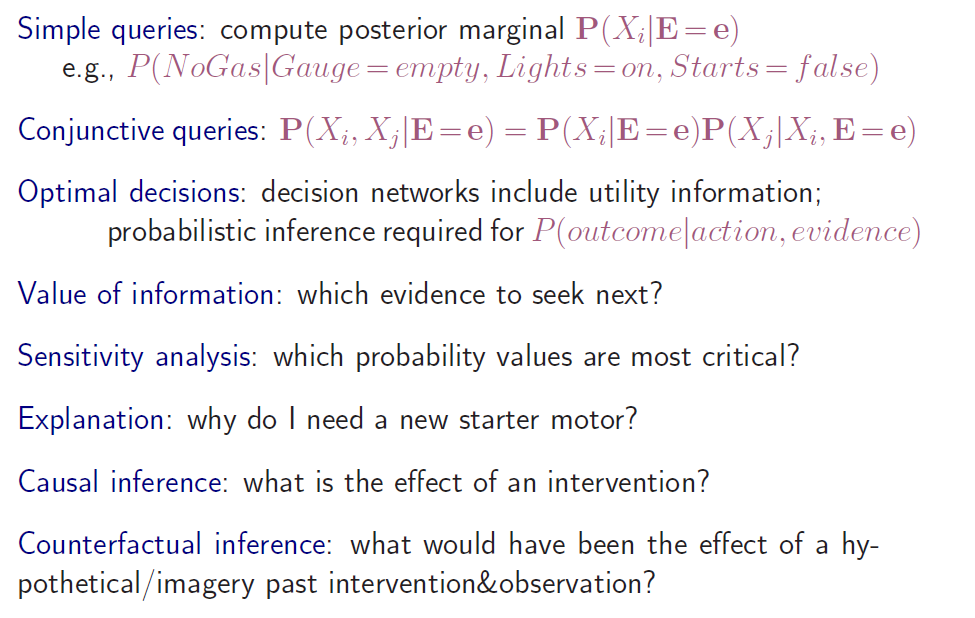 AIMA
Inference by enumeration
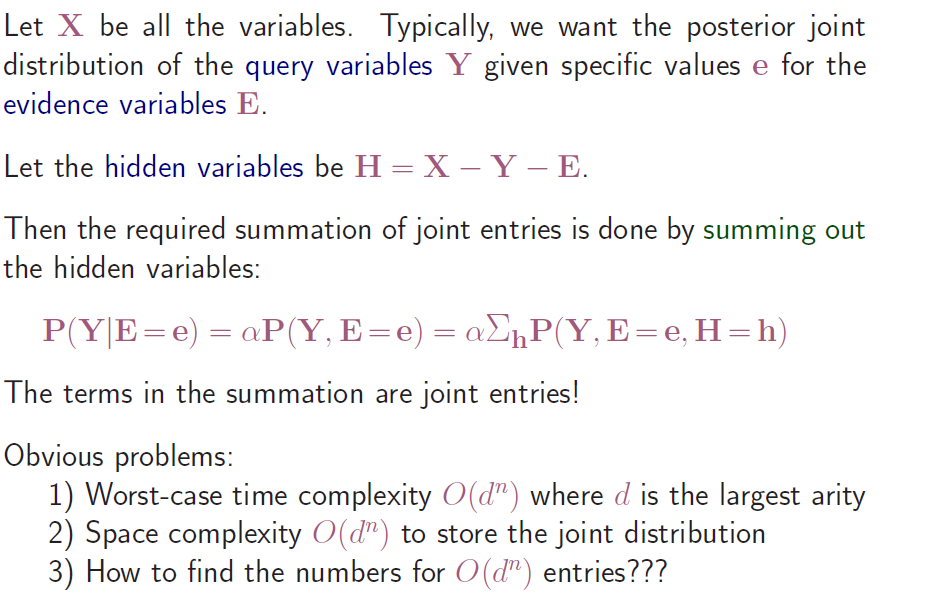 Complexity of exact inference
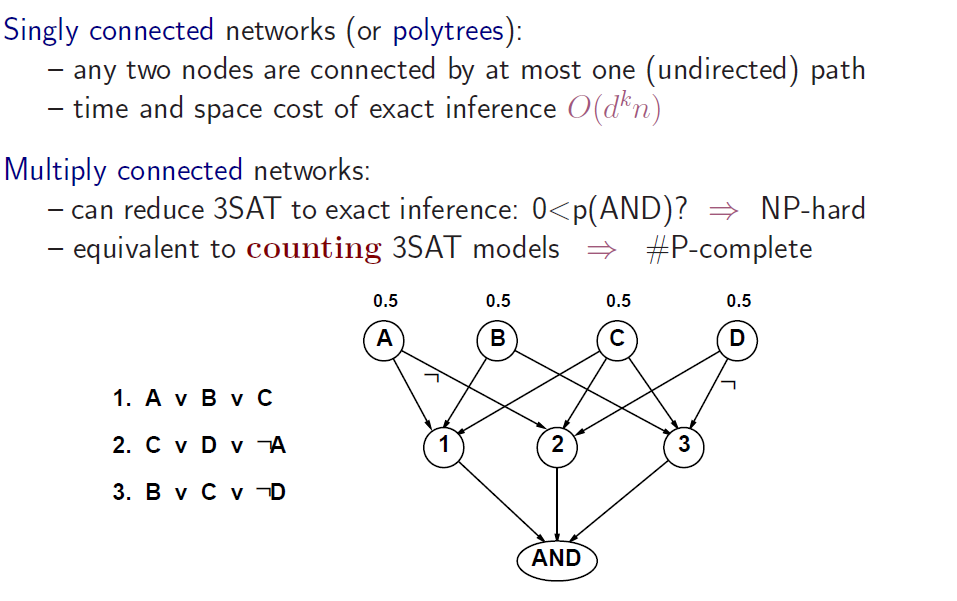 Inference by stochastic simulation
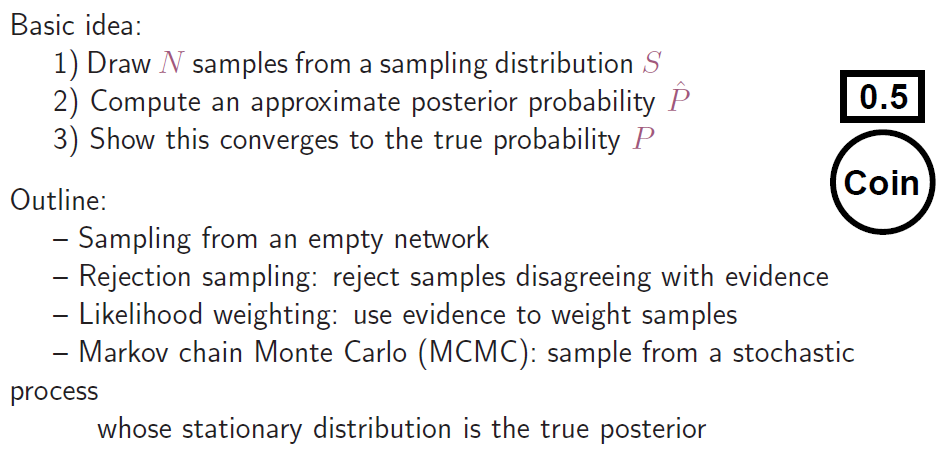 Bayesian networks
63
Sampling from an empty network
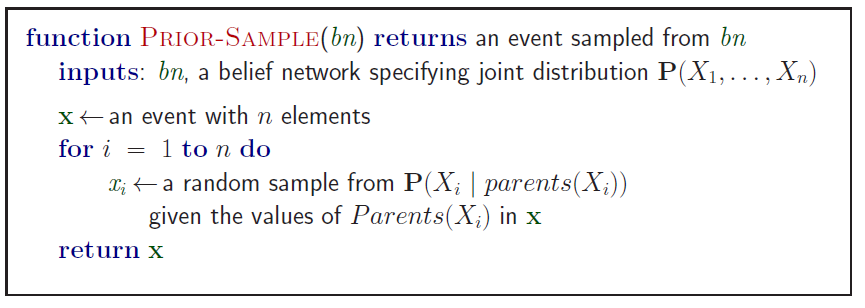 Bayesian networks
64
Example: sprinkler
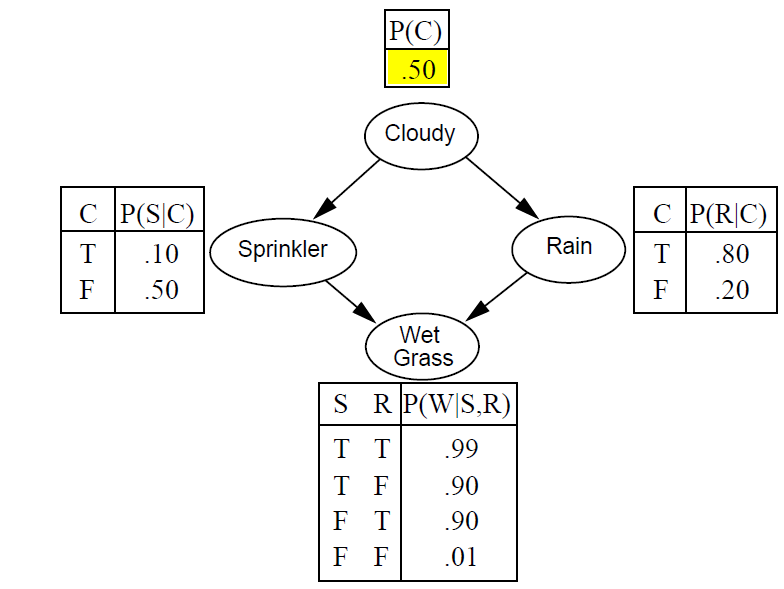 Bayesian networks
65
Example: sprinkler
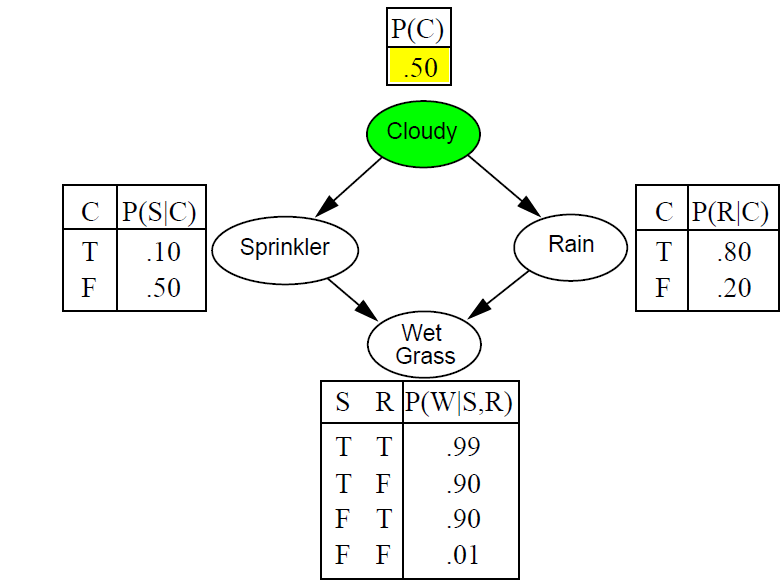 Bayesian networks
66
Example: sprinkler
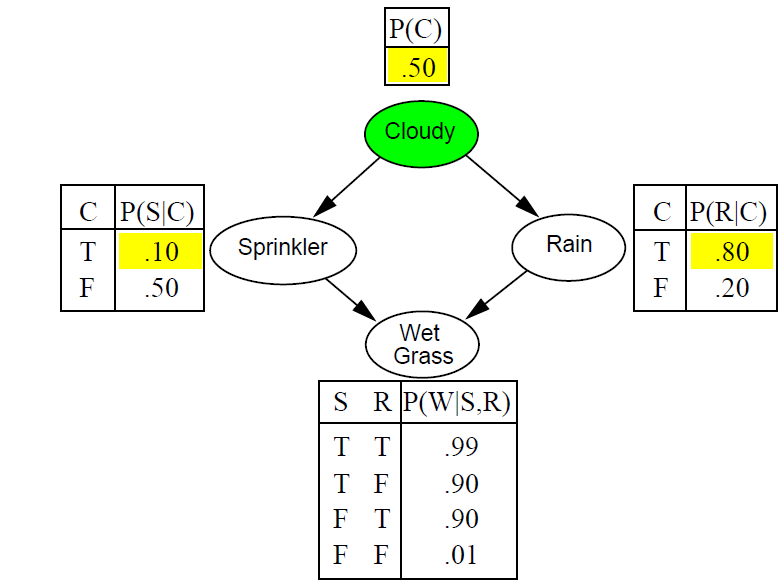 Bayesian networks
67
Example: sprinkler
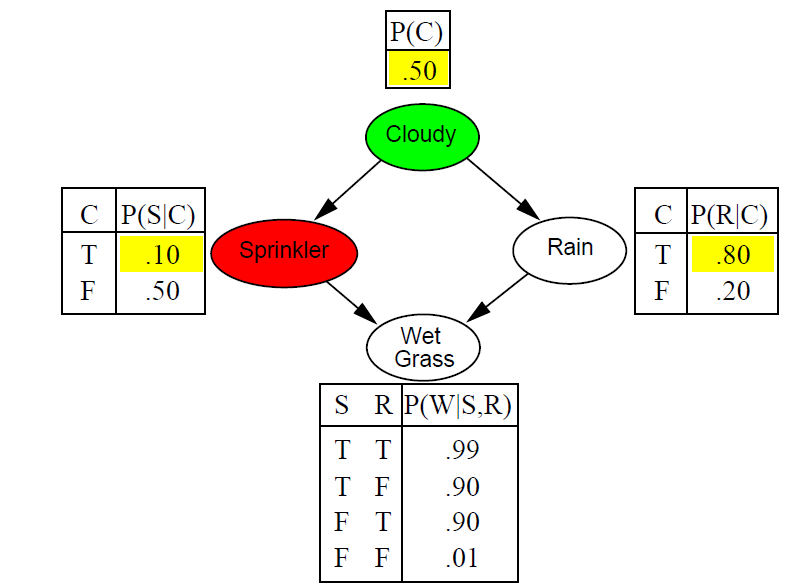 Bayesian networks
68
Example: sprinkler
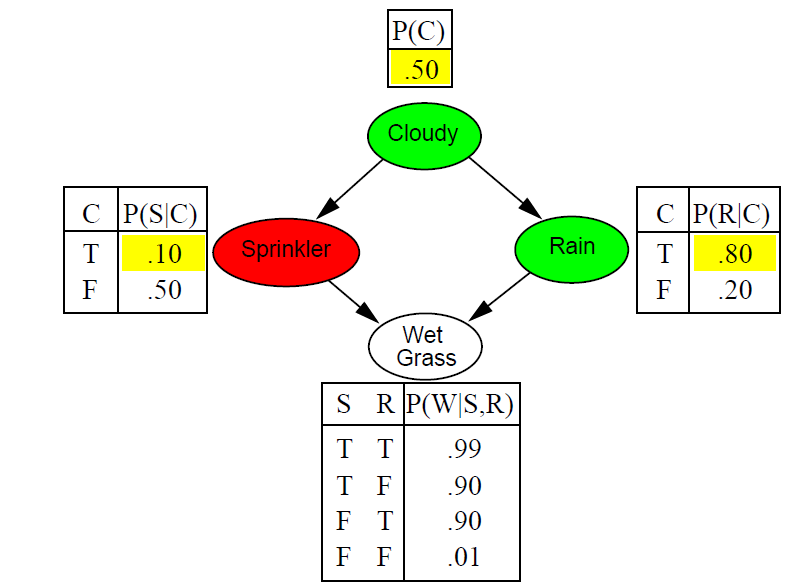 Bayesian networks
69
Example: sprinkler
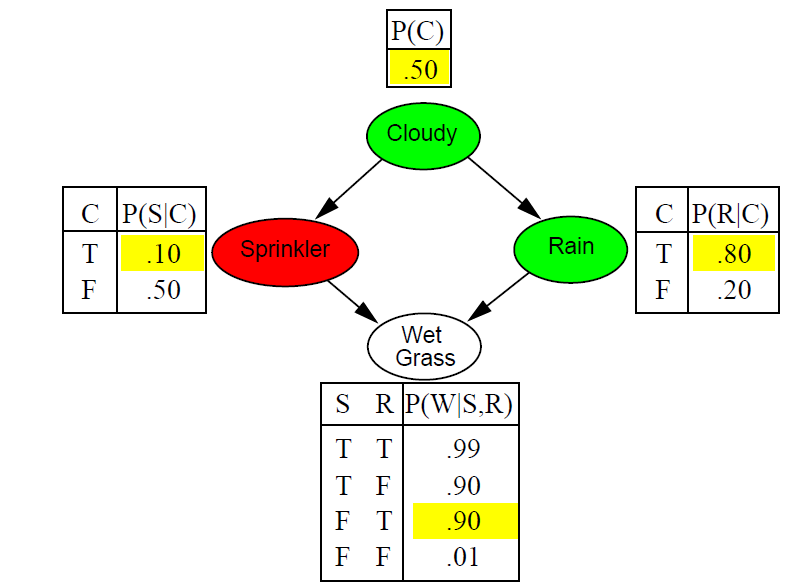 Bayesian networks
70
Example: sprinkler
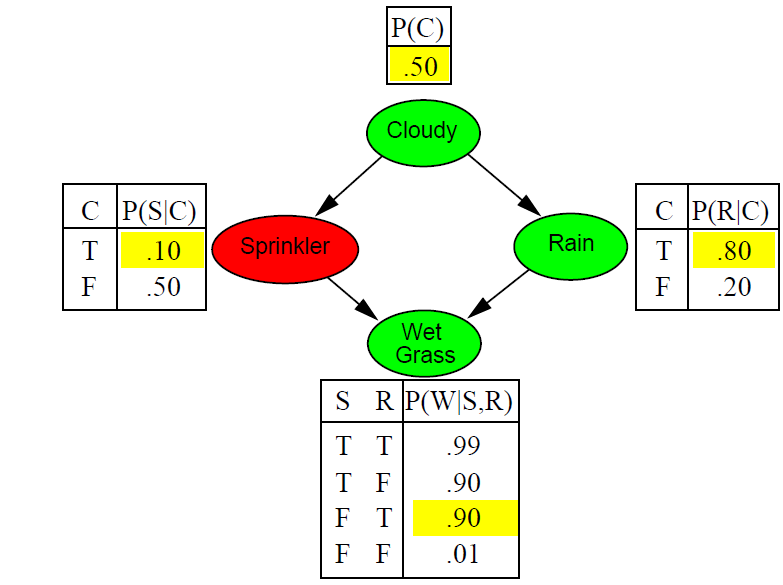 Bayesian networks
71
Rejection sampling
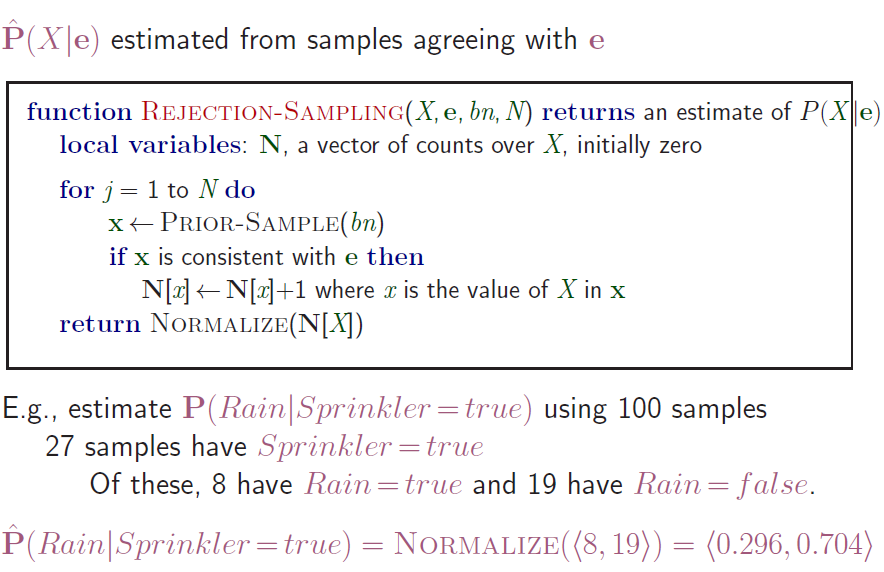 Bayesian networks
72
Problem of rejection sampling
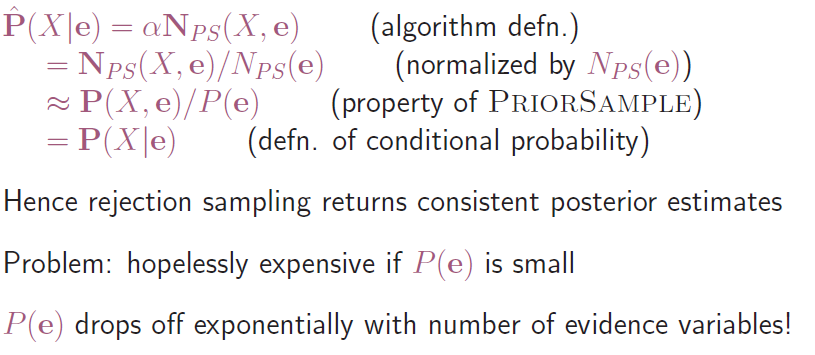 Bayesian networks
73
Markov Chain Monte Carlo (MCMC)
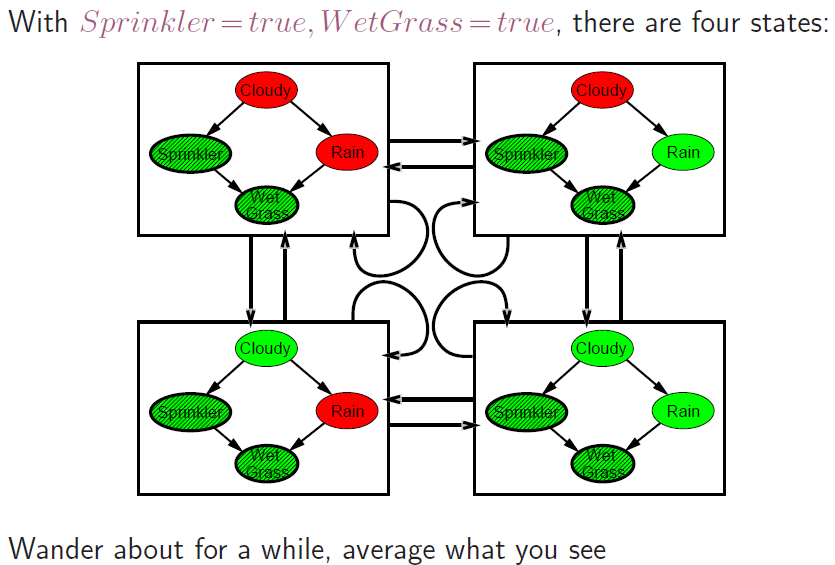 Bayesian networks
74
Markov blanket (Markov boundary)
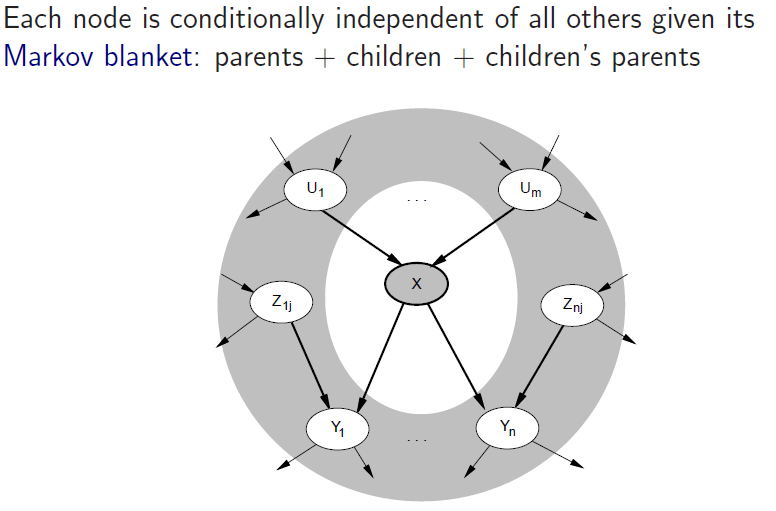 Bayesian networks
75
Approximate inference using MCMC
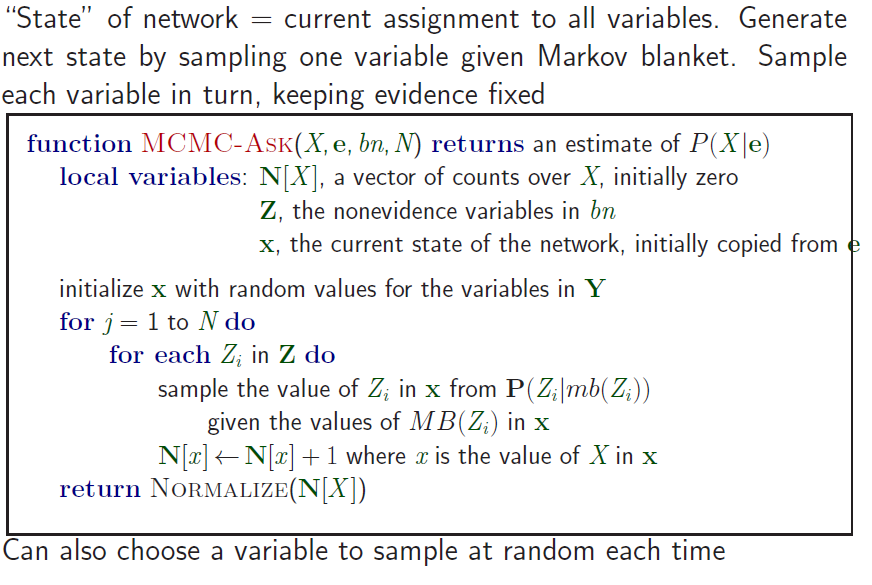 Bayesian networks
76
Performance of approximations
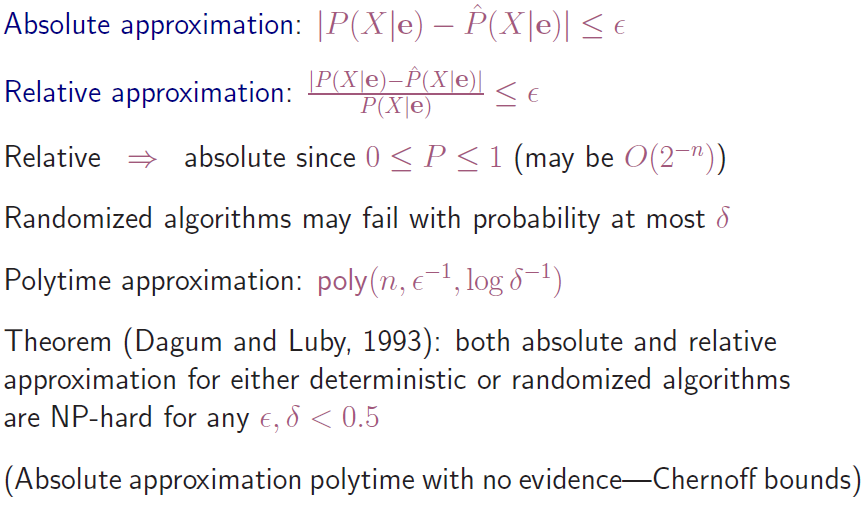 Bayesian networks
77
Learning BNs
10/28/2019
Bayesian networks
78/x
Cardinality of BN structures
Directed acyclic graph over n nodes: DAG(n)
Ordering of nodes/variables: 
Parental set: 
Cardinality:
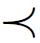 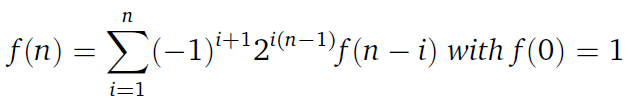 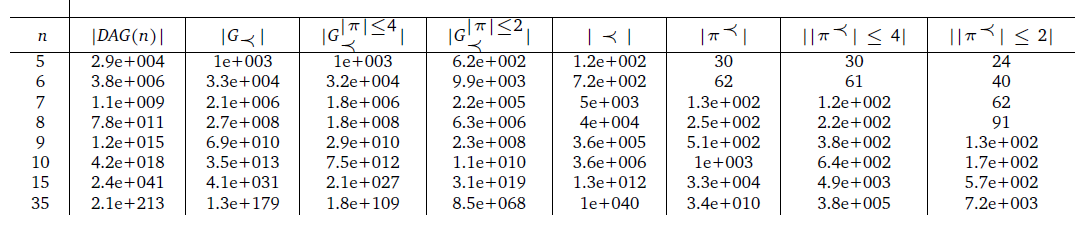 Bayesian networks
79
Complexity of BN learning
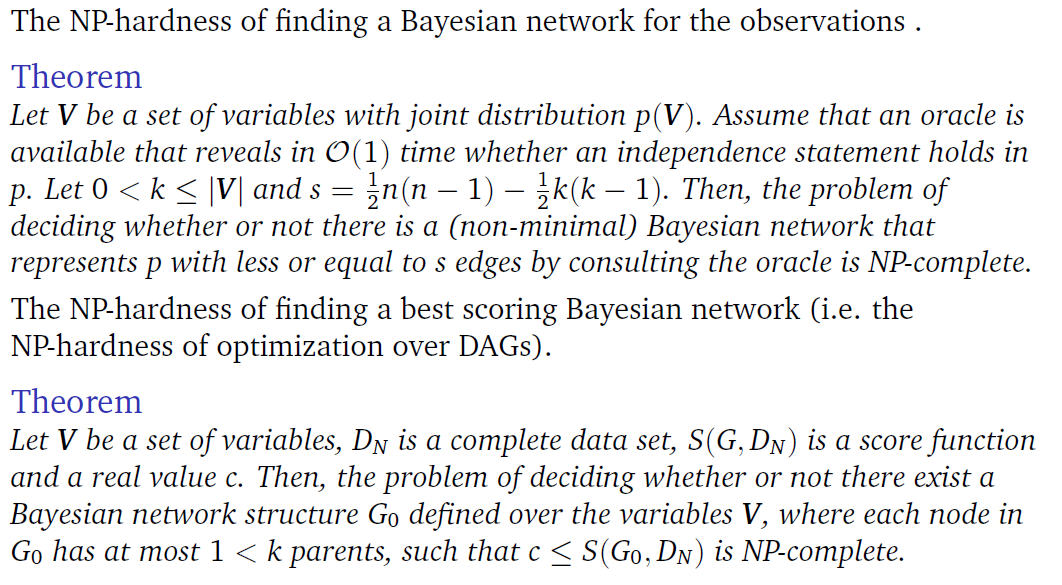 Bayesian networks
80
Constraint-based BN learning
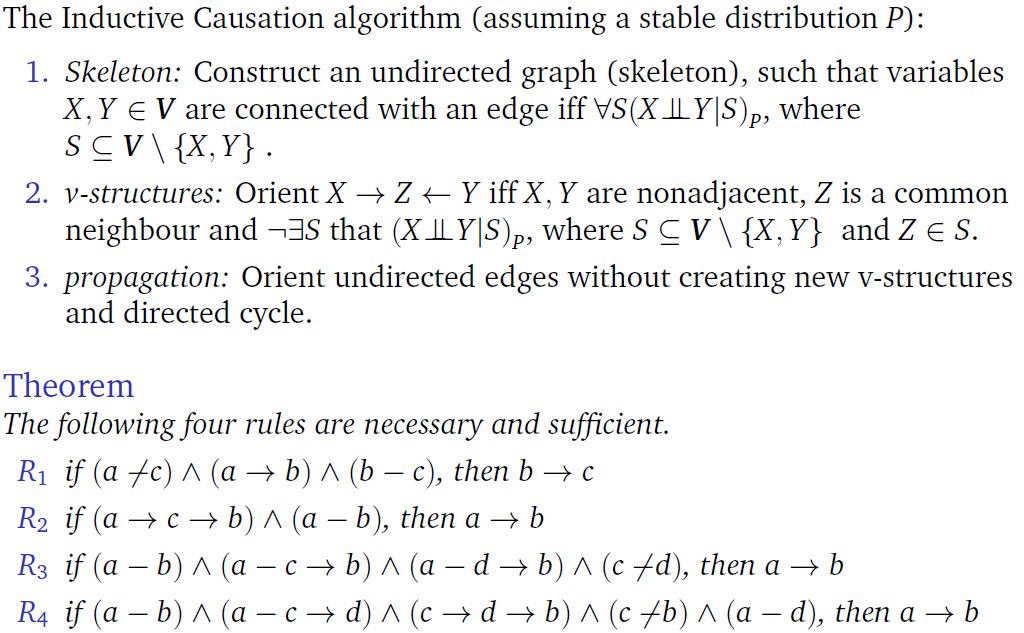 Bayesian networks
81
Summary
Probabilistic graphical models (Bayesian nets)
Representation for uncertainty and causality
Knowledge engineering
Machine learning
Suggested reading: 
Book: Russel-Norvig: Artificial intelligence
Online resources: http://aima.cs.berkeley.edu/ 
Slides: http://aima.eecs.berkeley.edu/slides-pdf/ 
Resources in Hungarian: http://mialmanach.mit.bme.hu/
BayesCube: http://bioinfo.mit.bme.hu/
A.I.
82